UNIT-IVProcess and Signals
https://www.jkmaterials.yolasite.com https://www.jkdirectory.yolasite.com
Process and Signals
It
control almost all activities performed by Linux 
Process
IEEE Std 1003.1, 2004 Edition
an address space with one or more threads executing within that address space, and the required system resources for those threads
Program / process  running – consists
Program code
Data
Variables
Open files
Environment
https://www.jkmaterials.yolasite.com https://www.jkdirectory.yolasite.com
Process Structure
Users  Neil and Rick
run
grep
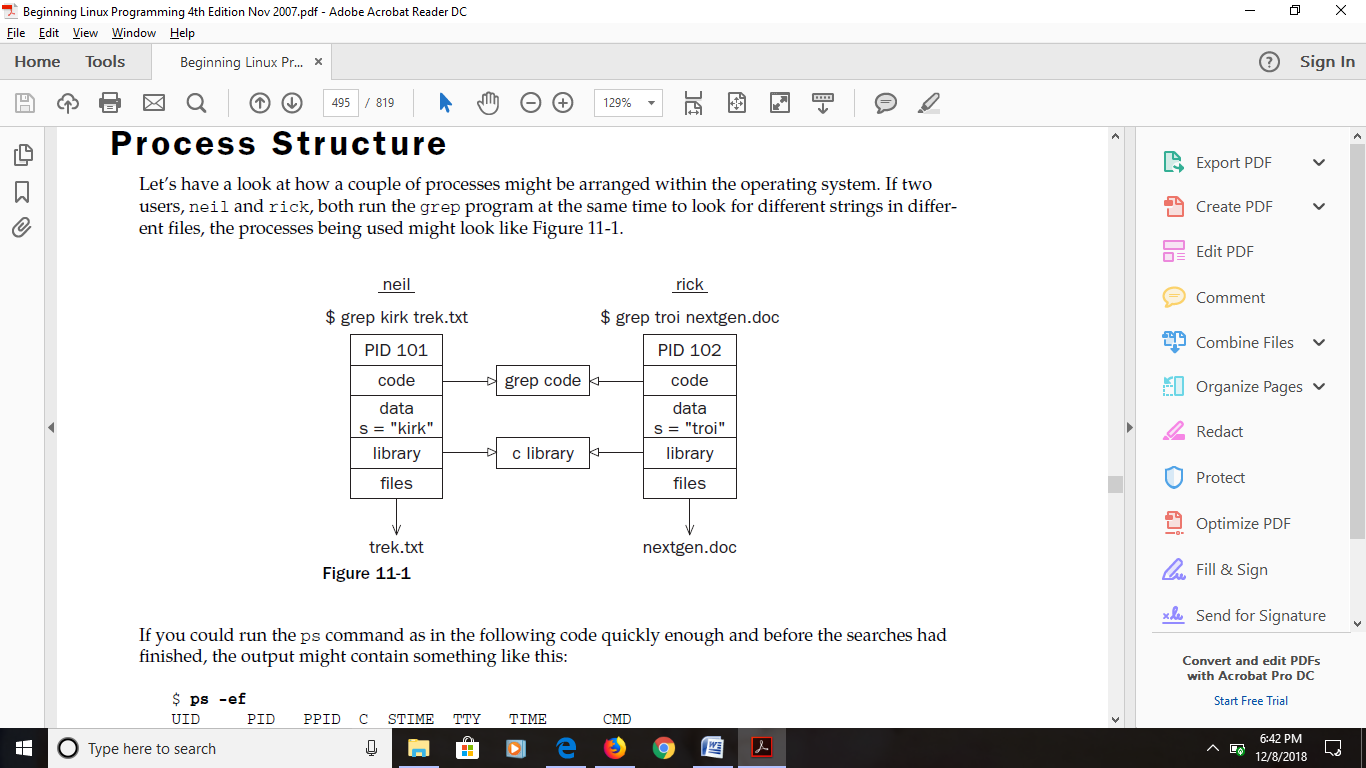 https://www.jkmaterials.yolasite.com https://www.jkdirectory.yolasite.com
$ ps -ef
PID ranges
2 to 32768
1  init process
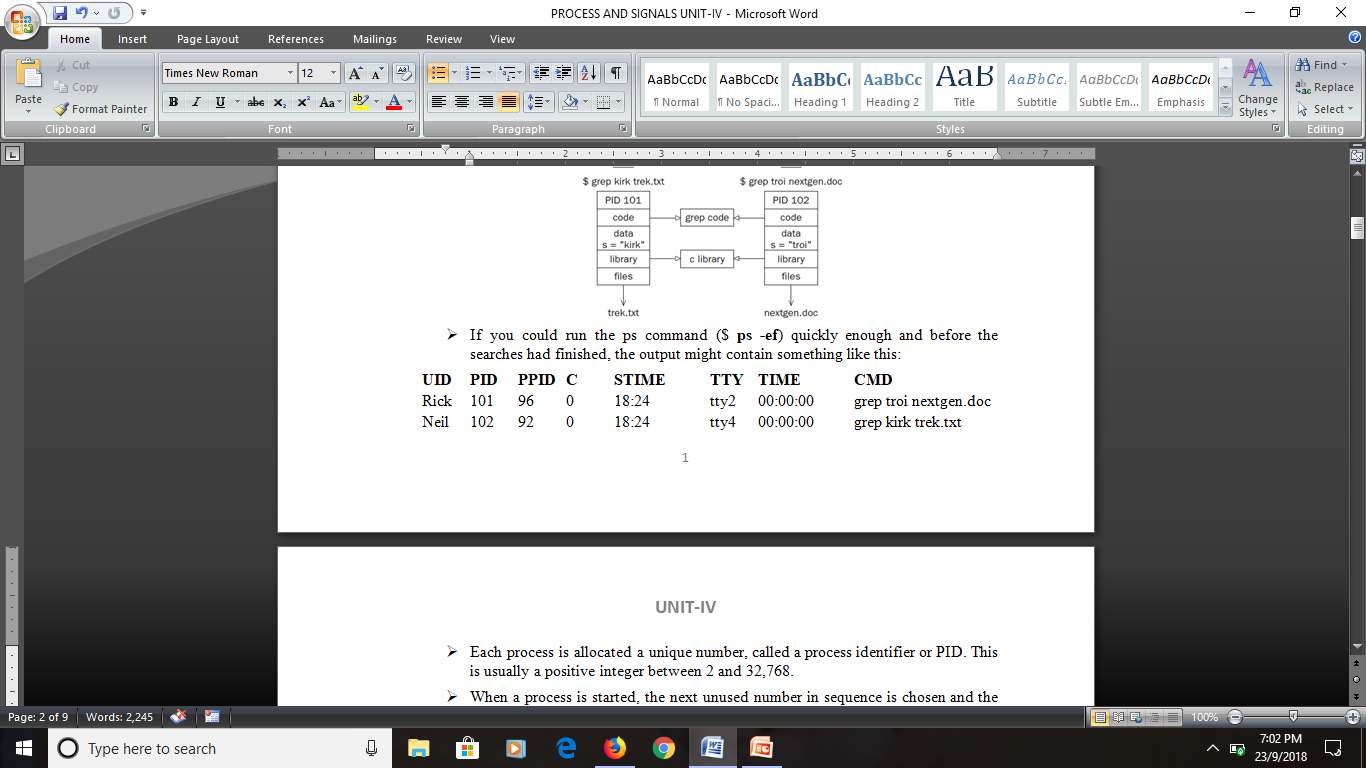 https://www.jkmaterials.yolasite.com https://www.jkdirectory.yolasite.com
[Speaker Notes: -e  Writes information to standard output about all processes, except kernel processes.
-f  Generates a full listing]
Process Table
data structure  describes
All processes currently loaded  with
PID
Status
Command string
O/P  ps
Limited size
Early UNIX  256 processes
modern implementations have relaxed 
Limited  by
memory available
https://www.jkmaterials.yolasite.com https://www.jkdirectory.yolasite.com
Viewing Processes
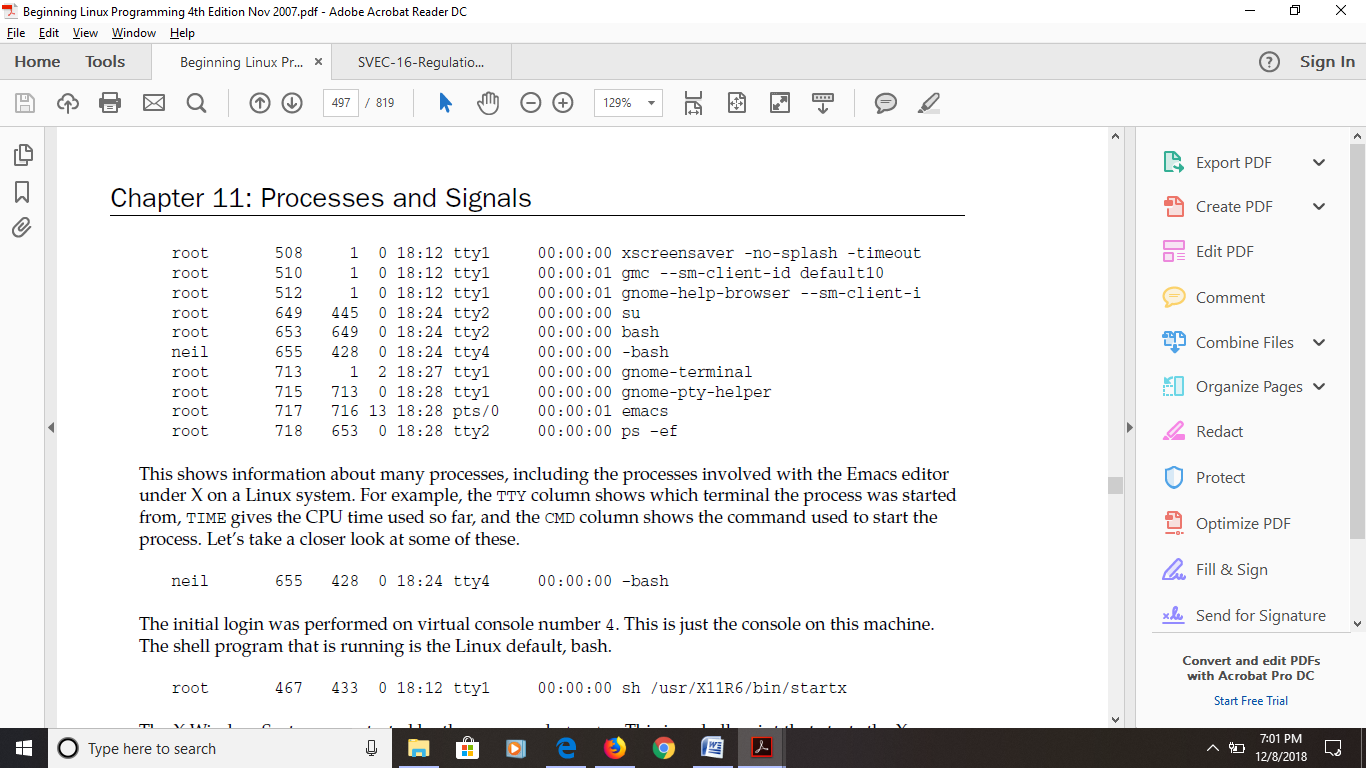 https://www.jkmaterials.yolasite.com https://www.jkdirectory.yolasite.com
Viewing Processes
TTY
Terminal
Process started from
TIME
Time
Used  process so far
CMD
Command
Used  process start
C
Usage %  CPU 
STIME
Start time  process
https://www.jkmaterials.yolasite.com https://www.jkdirectory.yolasite.com
System Processes
how to view the status of a process
 STAT O/P  PS
↓
https://www.jkmaterials.yolasite.com https://www.jkdirectory.yolasite.com
System Processes
https://www.jkmaterials.yolasite.com https://www.jkdirectory.yolasite.com
Process Scheduling
ps  O/P

21475	pts/2	R+	0:00	ps	ax
2145  PID
pts/2  terminal
R+  Running 
Foreground
Well-behaved programs  termed 
nice programs
Niceness  measured
Based  Nice Value 
Default  0
Programs  run for long periods 
pausing  lower priorities
Pause  high priority
↓
https://www.jkmaterials.yolasite.com https://www.jkdirectory.yolasite.com
Process Scheduling
process nice value 
set 
nice



Example nice value  10
adjust
renice
Example: renice 10 1362
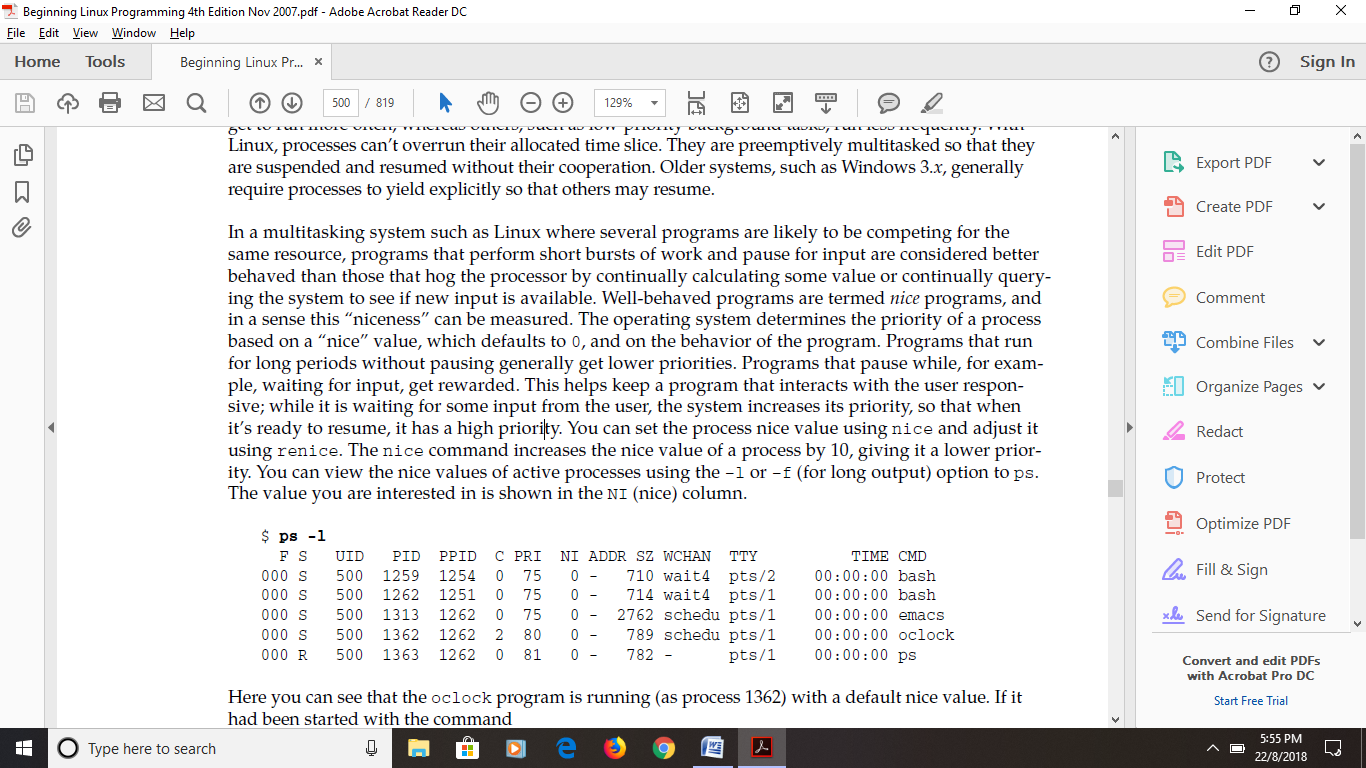 https://www.jkmaterials.yolasite.com https://www.jkdirectory.yolasite.com
Process Scheduling
1362: old priority 0, new priority 10


Status  process 1362
ps x
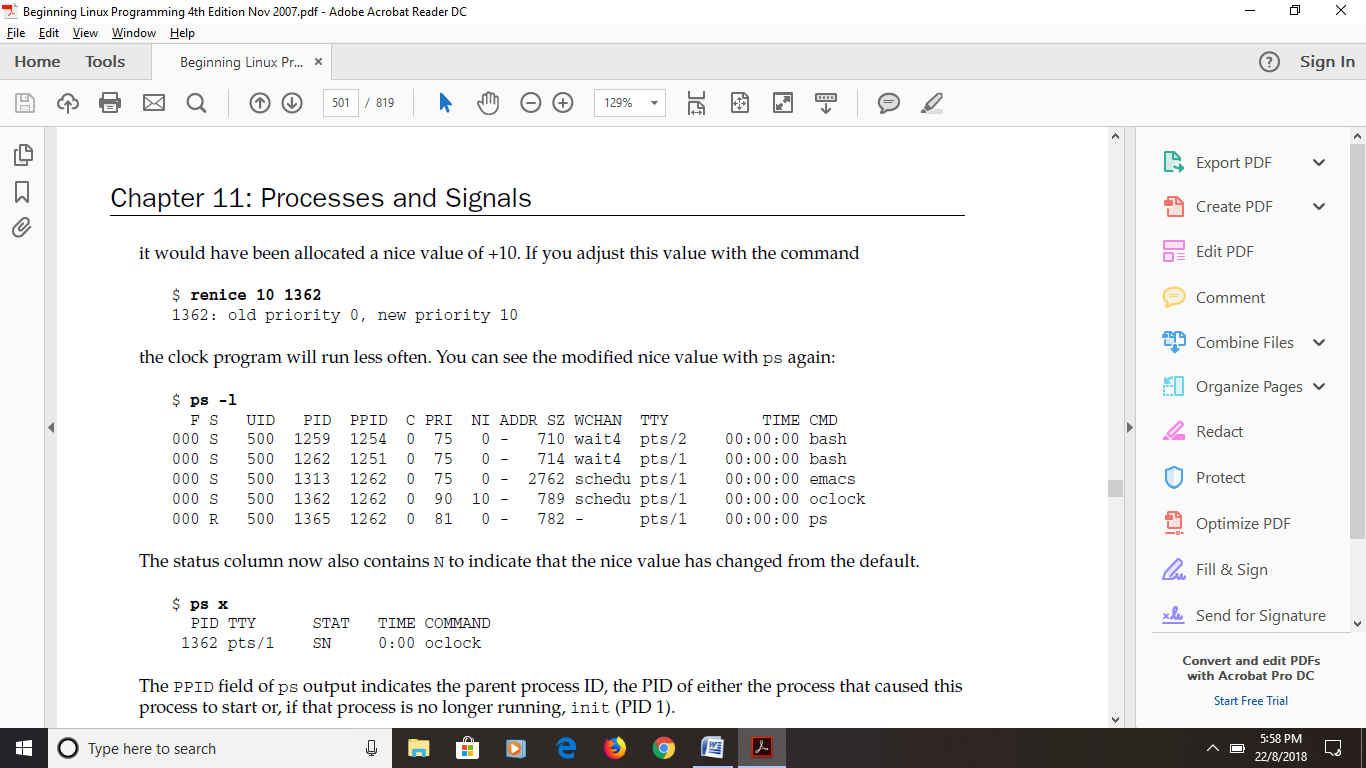 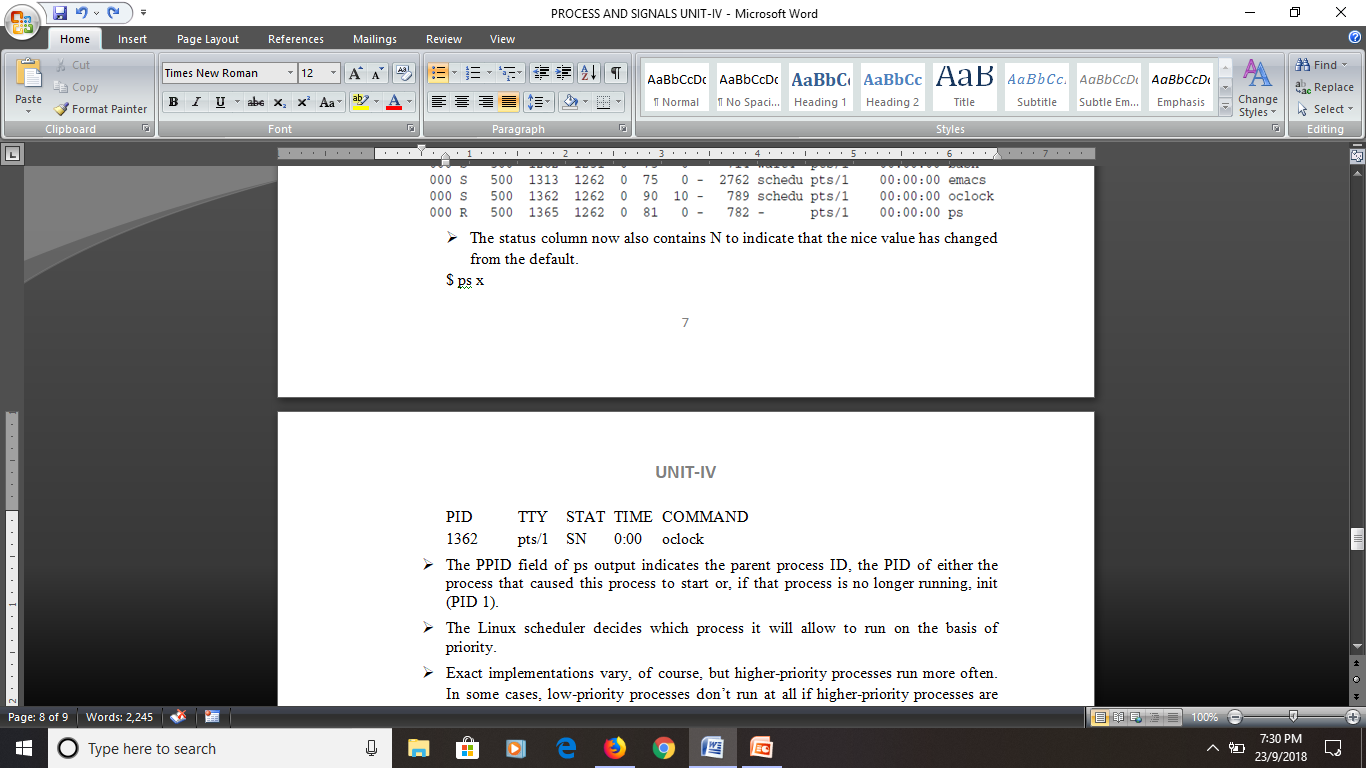 https://www.jkmaterials.yolasite.com https://www.jkdirectory.yolasite.com
[Speaker Notes: WCHAN  (wait channel) The event for which the process or kernel thread is waiting or sleeping
SZ  (size) The size in 1KB units of the core image of the process.
PRI  (priority) The priority of the process or kernel thread ; higher numbers mean lower priority.
C  CPU utilization of process or thread
TIME  The total execution time for the process.
TTY  The controlling workstation for the process]
Starting New Processes
Cause program  run from
Inside another program
#include <stdlib.h>
int system (const char *string);
system()
runs  command passed  string
command is executed
As if the command 
$ sh -c string
Given  shell
system() returns
127  can’t be started
-1  error
Exit code  command  success
https://www.jkmaterials.yolasite.com https://www.jkdirectory.yolasite.com
Starting New Processes
run  background
system(“ps ax &“);
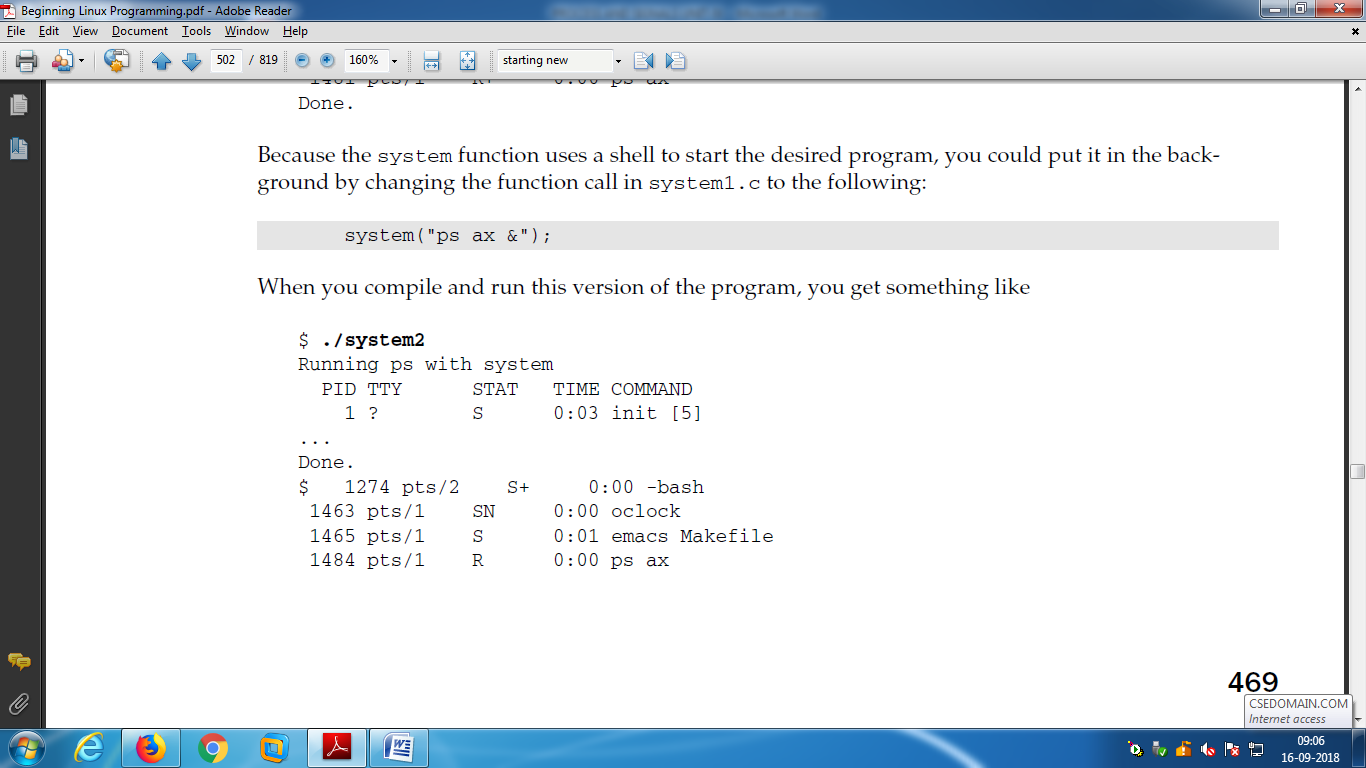 https://www.jkmaterials.yolasite.com https://www.jkdirectory.yolasite.com
Starting New Processes
Replacing a Process Image
#include <unistd.h>
char **environ;
int execl(const char *path, const char *arg0, ..., (char *)0);
int execlp(const char *file, const char *arg0, ..., (char *)0);
int execle(const char *path, const char *arg0, ..., (char *)0, char *const envp[]);
int execv(const char *path, char *const argv[]);
int execvp(const char *file, char *const argv[]);
int execve(const char *path, char *const argv[], char *const envp[]);
https://www.jkmaterials.yolasite.com https://www.jkdirectory.yolasite.com
Starting New Processes
https://www.jkmaterials.yolasite.com https://www.jkdirectory.yolasite.com
Starting New Processes
Running this will get . . .
https://www.jkmaterials.yolasite.com https://www.jkdirectory.yolasite.com
Starting New Processes
As Usual ps output but no Done message at all
https://www.jkmaterials.yolasite.com https://www.jkdirectory.yolasite.com
Waiting for a Process
Waiting for a Process
#include <sys/types.h>
#include <sys/wait.h>
pid_t wait(int *stat_loc);
causes a parent process 
pause 
Until    1 of its
child processes  stopped
Returns
Child process  PID
https://www.jkmaterials.yolasite.com https://www.jkdirectory.yolasite.com
Waiting for a Process
Status information
Macros 
wait()
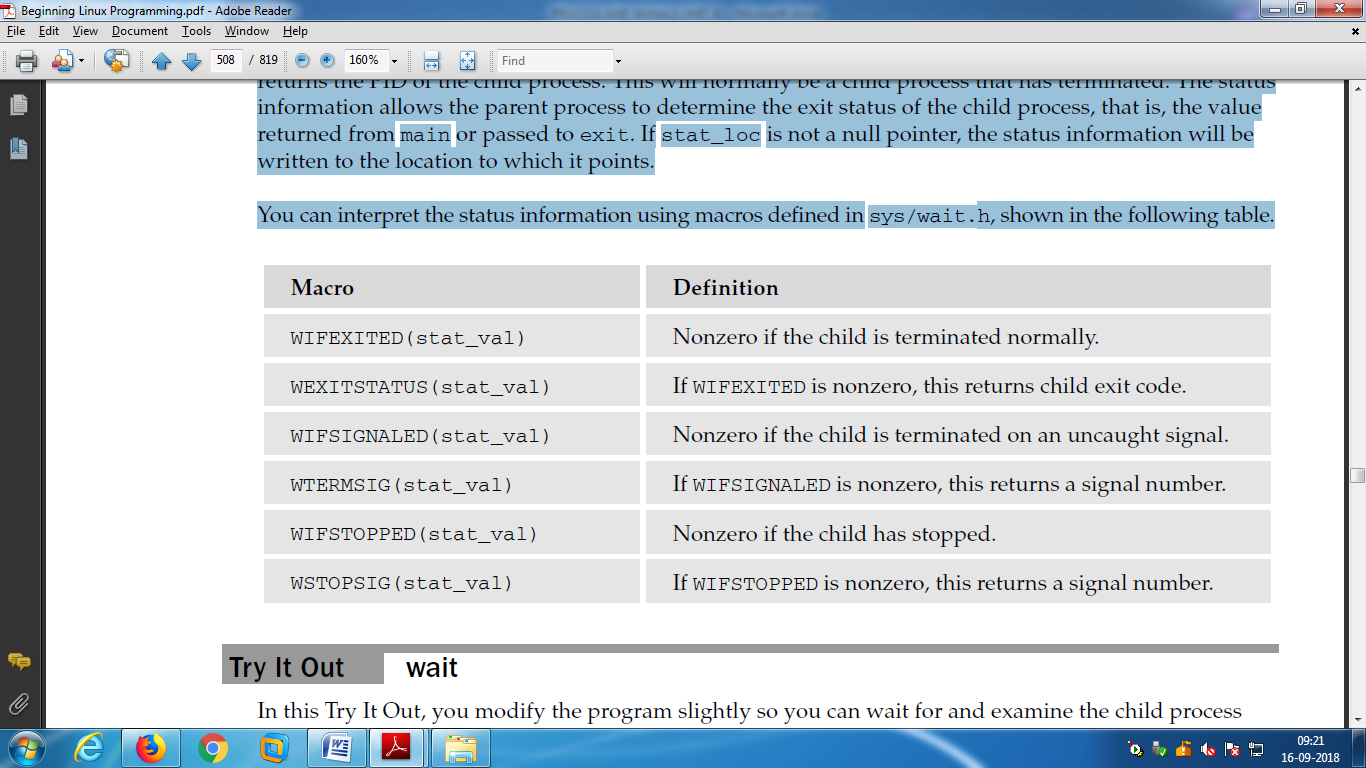 https://www.jkmaterials.yolasite.com https://www.jkdirectory.yolasite.com
Waiting for a Process
#include <sys/types.h> 
#include <sys/wait.h>
#include <unistd.h> #include <stdio.h> #include <stdlib.h>
int main()  {
pid_t pid;	char *message;	int n;	int exit_code;
printf(“fork program starting\n”);
pid = fork();
switch(pid)
{
case -1:
perror(“fork failed”);	exit(1);
case 0:
message = “This is the child”;	n = 5;	exit_code = 37;
break;
default:
message = “This is the parent”;	n = 3;	exit_code = 0;
break;
}
for(; n > 0; n--) {	puts(message);	sleep(1);	}
https://www.jkmaterials.yolasite.com https://www.jkdirectory.yolasite.com
Waiting for a Process
fork program starting 
This is the child
This is the parent
This is the parent
This is the child
This is the parent
This is the child
This is the child
This is the child
Child has finished: PID = 1582
Child exited with code 37
↓
Waits  child process  finish
if (pid != 0) {
int stat_val;
pid_t child_pid;
child_pid = wait(&stat_val);
printf(“Child has finished: PID = %d\n”, child_pid);
if(WIFEXITED(stat_val))
printf(“Child exited with code %d\n”, WEXITSTATUS(stat_val));
else
printf(“Child terminated abnormally\n”);
}
exit(exit_code);
}
Run this
https://www.jkmaterials.yolasite.com https://www.jkdirectory.yolasite.com
[Speaker Notes: ↓ = this
= for the 
 to]
Waiting for a Process
Another 
waitpid()
Specific process  terminate
#include <sys/types.h>
#include <sys/wait.h>
pid_t waitpid(pid_t pid, int *stat_loc, int options);
Particular child process
Write status information to it
Modify behavior  waitpid()
WNOHANG
Call waitpid – suspending execution  caller
https://www.jkmaterials.yolasite.com https://www.jkdirectory.yolasite.com
[Speaker Notes: of
to
– from
Call prevents call to]
Zombie Processes
Child process 
terminated
Parent process
Still survive
Until  in turn calls wait / terminates normally
Therefore
Child process entry  available
Process table
But active
https://www.jkmaterials.yolasite.com https://www.jkdirectory.yolasite.com
Zombie Processes
switch(pid)
{
case -1:
perror(“fork failed”);
exit(1);
case 0:
message = “This is the child”;
n = 3;
break;
default:
message = “This is the parent”;
n = 5;
break;
}
https://www.jkmaterials.yolasite.com https://www.jkdirectory.yolasite.com
Zombie Processes
$ ps –al



Parent normally
Child process  process PID 1 (init) = parent
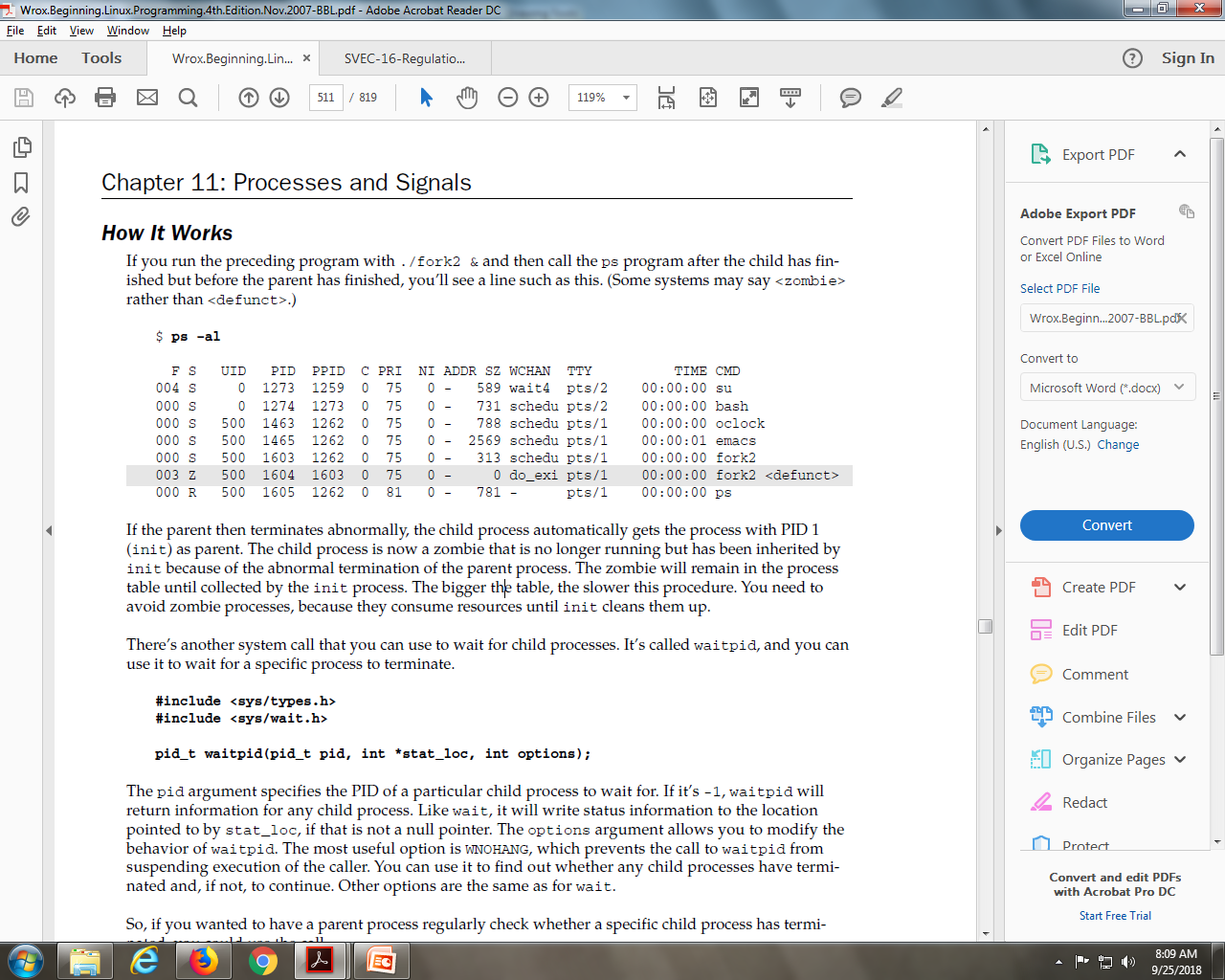 https://www.jkmaterials.yolasite.com https://www.jkdirectory.yolasite.com
[Speaker Notes: normally  abnormally
Automatically gets
With
= as]
Input and Output Redirection
Knowledge of process  alter behavior  programs 
One File descriptors = preserved 
across calls  fork and exec
Example involves
Filter program
Read – standard input
Write  standard output
performing some useful transformation
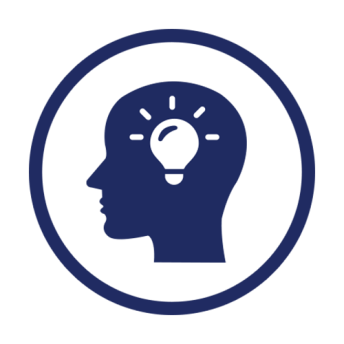 https://www.jkmaterials.yolasite.com https://www.jkdirectory.yolasite.com
[Speaker Notes: Programs by exploiting the fact that the open file descriptors are preserved
to
of
Picture “use the”
–from]
Input and Output Redirection
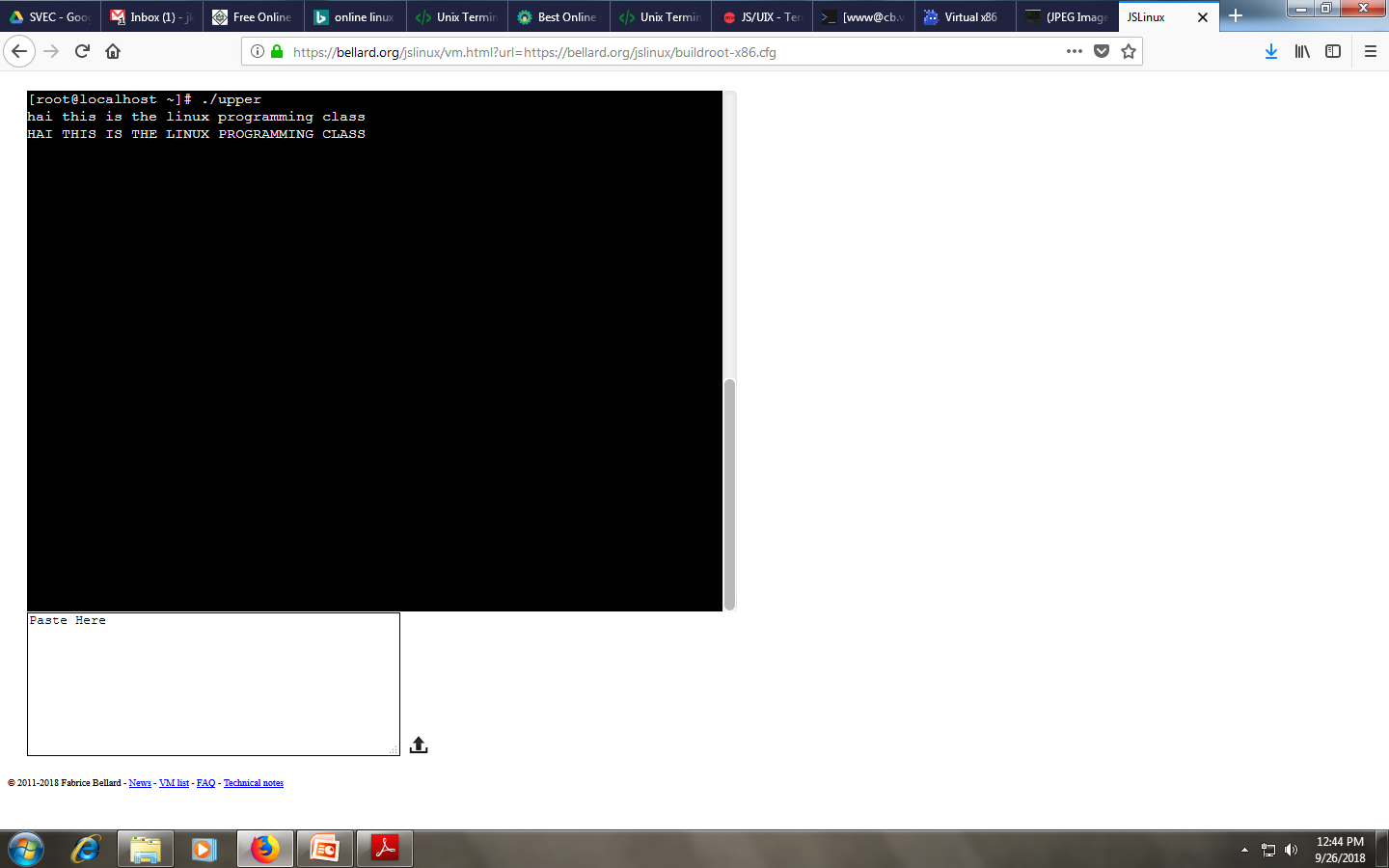 Example:
upper.c
#include <stdio.h>
#include <ctype.h>
#include <stdlib.h>
int main()
{
int ch;
while((ch = getchar()) != EOF) {
putchar(toupper(ch));
}
exit(0);
}
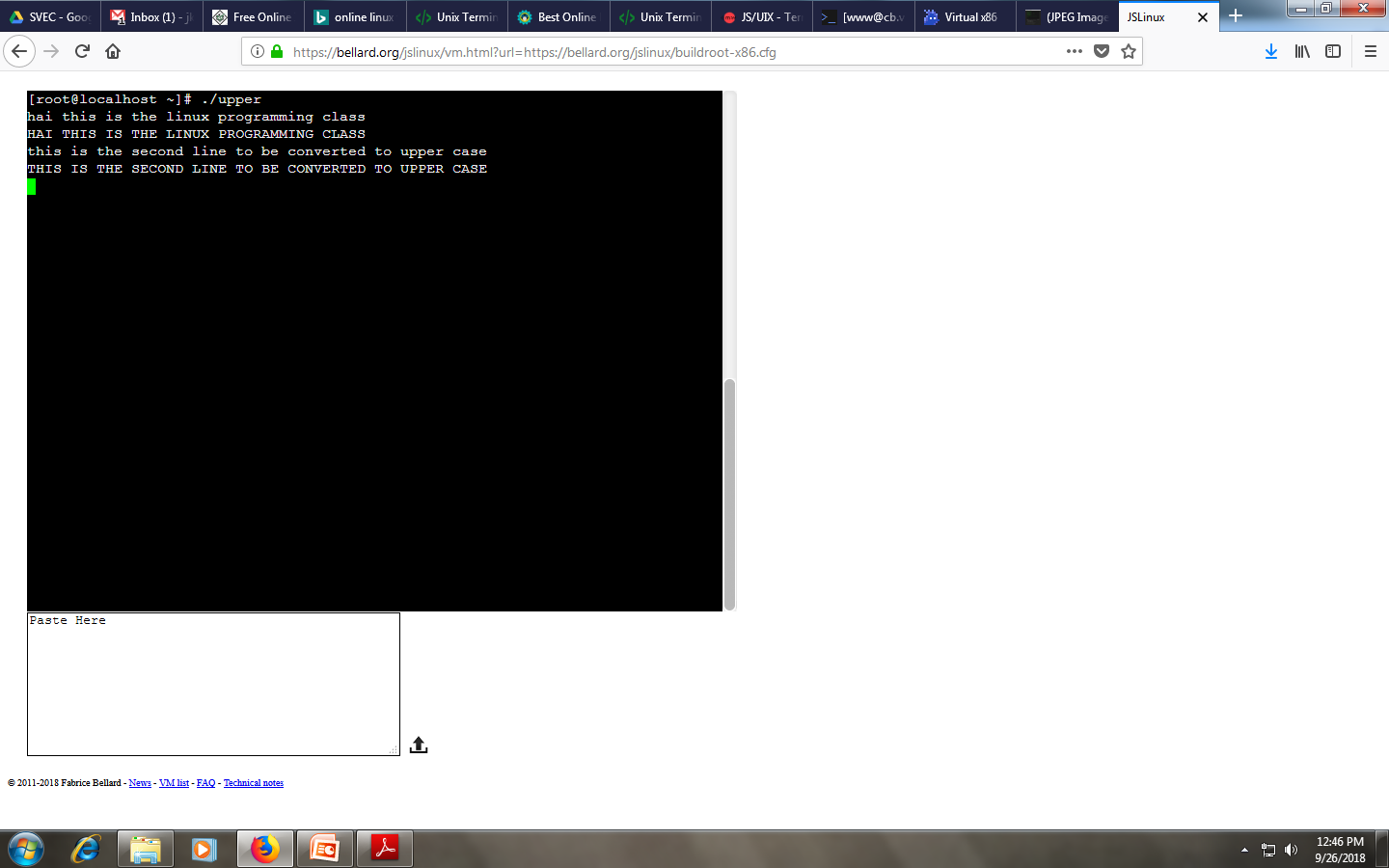 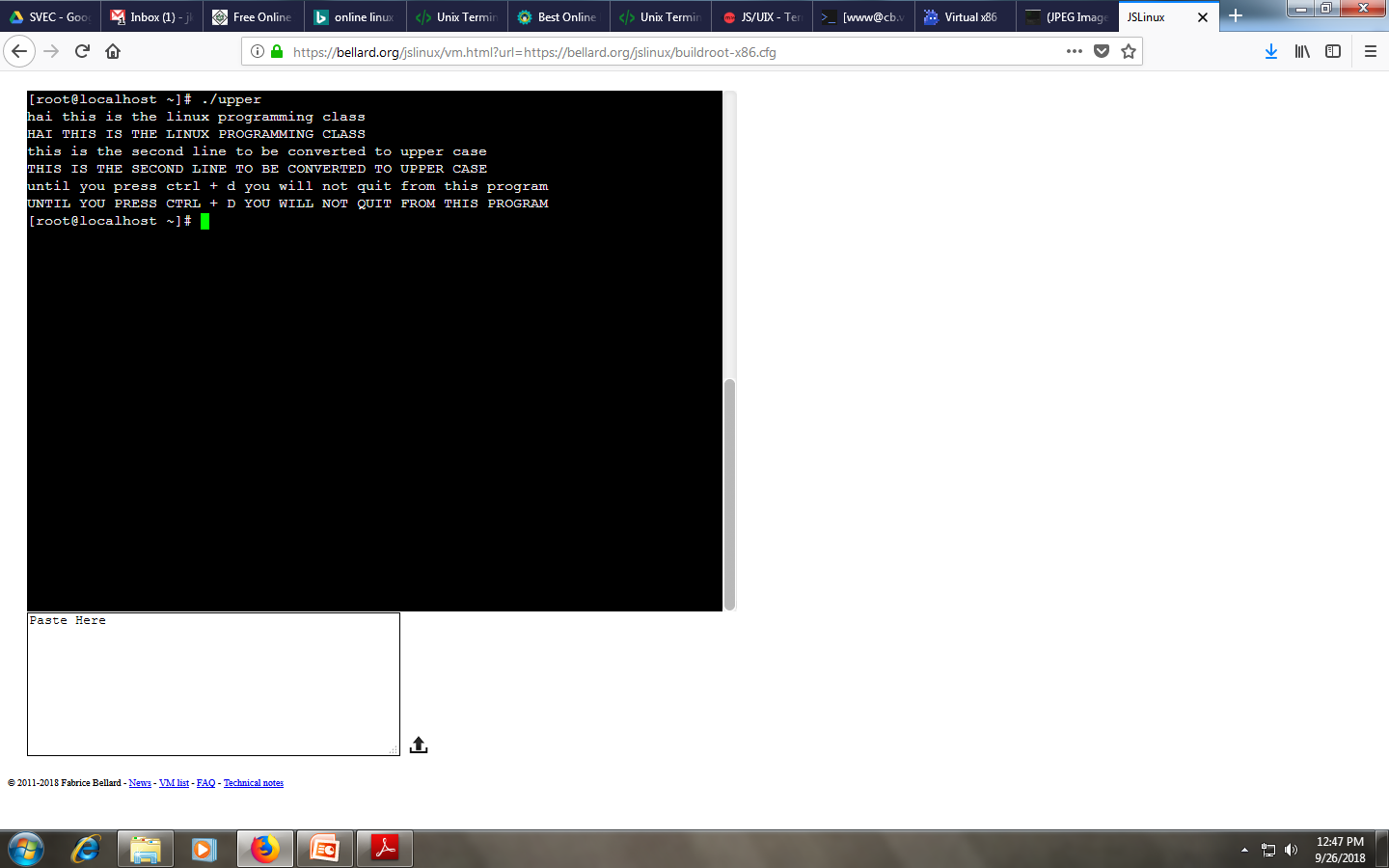 Run this
https://www.jkmaterials.yolasite.com https://www.jkdirectory.yolasite.com
Input and Output Redirection
Another possibility with previous program
$ cat file.txt
this is the file, file.txt, it is all lower case.
$ ./upper < file.txt
THIS IS THE FILE, FILE.TXT, IT IS ALL LOWER CASE.
What if you want to use this filter from within another program?
upper.c
accepts a filename = argument &
respond with an error  incorrectly.
https://www.jkmaterials.yolasite.com https://www.jkdirectory.yolasite.com
[Speaker Notes: = as an
if called]
Input and Output Redirection
#include <unistd.h>
#include <stdio.h>
#include <stdlib.h>
int main(int argc, char *argv[])
{
char *filename;
if (argc != 2)
{
fprintf(stderr, “usage: useupper file\n”);
exit(1);
}
filename = argv[1];
if(!freopen(filename, “r”, stdin)) {
fprintf(stderr, “could not redirect stdin from file %s\n”, filename);
exit(2);
}
execl(“./upper”, “upper”, 0);
perror(“could not exec ./upper”);
exit(3);
}
$ ./useupper file.txt
THIS IS THE FILE, FILE.TXT, IT IS ALL LOWER CASE.
You reopen the standard input, again checking for any errors as you do so, and then use execl to call upper.
Don’t forget that execl replaces the current process; if there is no error, the remaining lines are not executed.
Run this
https://www.jkmaterials.yolasite.com https://www.jkdirectory.yolasite.com
Threads
Processes
Cooperate
Send & receive messages
Interrupt
Arrange  share segments (memory)
class of process known as a thread
Sequence of control (process)
Difficult to program
Difference between fork system call & creation of thread
fork()  process created (own variables and PID)
thread created (in contrast to process)
https://www.jkmaterials.yolasite.com https://www.jkdirectory.yolasite.com
[Speaker Notes: Cooperate each other
Send and receive messages each other
Interrupt one another
Arrange to share segments of memory
Thread is defined as a sequence of control in a process
Threads can be difficult to program
 New copy of the process is created with its own variables and its own PID new process is scheduled independently, and (in general)
executes almost independently of the process that created it.
When we create a new thread in a process, in contrast, the new thread of execution gets its own stack but share global variables, file descriptors, signal handlers, and its current directory state with the process that created it.]
Threads – Advantages
make a program appear to do two things at once
performance  application that mixes input, calculation, and output = improved
Switching between threads
https://www.jkmaterials.yolasite.com https://www.jkdirectory.yolasite.com
[Speaker Notes: performance of an application that mixes input, calculation, and output may be improved by running these as three separate threads. While the input or output thread is waiting for a connection, one of the other threads can continue with calculations.

switching between threads requires the operating system to do much less work than switching between processes.]
Threads – Disadvantages
Need very careful design (multithreaded programs)
Debugging – difficult (multithreaded)
https://www.jkmaterials.yolasite.com https://www.jkdirectory.yolasite.com
[Speaker Notes: Writing multithreaded programs requires very careful design.

Debugging a multithreaded program is much, much harder than debugging a single-threaded one, because the interactions between the threads are very hard to control.]
Signals
event generated by the UNIX and Linux systems
Take action (process)
The term 
raise
generation of a signal
catch
receipt of a signal
Signals are raised (error condition)
memory segment violations
floating-point processor errors
illegal instructions
https://www.jkmaterials.yolasite.com https://www.jkdirectory.yolasite.com
[Speaker Notes: It is an event generated by the UNIX and Linux systems in response to some condition, upon receipt of which a process may in turn take some action.
We use
the term raise to indicate the generation of a signal
the term catch to indicate the receipt of a signal. 
Signals are raised by some error conditions, such as memory segment violations, floating-point processor errors, or illegal instructions.
They are generated by the shell and terminal handlers to cause interrupts and can also be explicitly sent from one process to another as a way of passing information or modifying behavior]
Signals
https://www.jkmaterials.yolasite.com https://www.jkdirectory.yolasite.com
[Speaker Notes: process receives one of these signals without first arranging to catch it, the process will be terminated immediately.

SIGCHLD can be useful for managing child processes. It’s ignored by default

The remaining signals cause the process receiving them to stop, except for SIGCONT, which causes the process to resume. They are used by shell programs for job control and are rarely used by user programs.]
Signals
https://www.jkmaterials.yolasite.com https://www.jkdirectory.yolasite.com
Signals
Handle signals
signal library function
#include <signal.h>
void (*signal(int sig, void (*func)(int)))(int);
SIG_IGN
SIG_DFL
https://www.jkmaterials.yolasite.com https://www.jkdirectory.yolasite.com
[Speaker Notes: The signal to be caught or ignored is given as argument sig.
The function to be called when the specified signal is received is given as func.
The signal function itself returns a function of the same type, which is the previous value of the function set up to handle this signal, or one of these two special values:
SIG_IGN = ignore the signal
SIG_DFL = restore default behavior]
Signals
$ ./ctrlc1
Hello World!
Hello World!
Hello World!
Hello World!
^C
OUCH! - I got signal 2
Hello World!
Hello World!
Hello World!
Hello World!
^C
$
Example
Signal Handling
ouch()
Reacts  signal = sig (parameter)
#include <signal.h>
#include <stdio.h>
#include <unistd.h>
void ouch(int sig)
{
printf(“OUCH! - I got signal %d\n”, sig);
(void) signal(SIGINT, SIG_DFL);
}
int main()
{
(void) signal(SIGINT, ouch);
while(1) {
printf(“Hello World!\n”);
sleep(1);	}	}
Run this
https://www.jkmaterials.yolasite.com https://www.jkdirectory.yolasite.com
[Speaker Notes: As you can see from this example, the signal handling function takes a single integer parameter, the signal number that caused the function to be called. This can be useful if the same function is used to handle more than one signal. Here you print out the value of SIGINT, which on this system happens to have the value 2. You shouldn’t rely on traditional numeric values for signals; always use signal names in new programs.

The function ouch reacts to the signal that is passed in the parameter sig. This function will be called when a signal occurs. It prints a message and then resets the signal handling for SIGINT (by default, generated by typing Ctrl+C) back to the default behavior.]
Sending signals
Process   another process
Including itself (kill)
Call fail
No permissions  signals
#include <sys/types.h>
#include <signal.h>
int kill(pid_t pid, int sig);
Sends specified signals (sig)  pid
Returns 
0 (success)
-1 (fail)
errno = EINVAL(valid signal)
errno = EPERM (permissions)
https://www.jkmaterials.yolasite.com https://www.jkdirectory.yolasite.com
[Speaker Notes: Send signal to (A process may send a signal to another process, including itself, by calling kill.)
To send (The call will fail if the program doesn’t have permission to send the signal.)
The kill function sends the specified signal, sig, to the process whose identifier is given by pid. It returns 0 on success.]
Sending signals
Signals provide 
Alarm clock facility
Schedule SIGALRM (future)
#include <unistd.h>
unsigned int alarm(unsigned int seconds);
alarm call schedules
SIGALRM in seconds
Value 0 outstanding alarm request
Calling alarm before signal received 
Rescheduled
https://www.jkmaterials.yolasite.com https://www.jkdirectory.yolasite.com
[Speaker Notes: Signals provide you with a useful alarm clock facility. The alarm function call can be used by a process to schedule a SIGALRM signal at some time in the future.
The alarm call schedules the delivery of a SIGALRM signal in seconds seconds.
A value of 0 will cancel any outstanding alarm request.
Calling alarm before the signal is received will cause the alarm to be rescheduled.]
Sending Signals
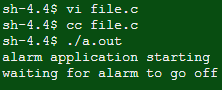 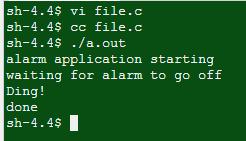 Run this
Suspend execution until signal occurs
#include <unistd.h>
int pause(void);
https://www.jkmaterials.yolasite.com https://www.jkdirectory.yolasite.com
[Speaker Notes: Pause, which simply causes the program to suspend execution until a signal occurs.
When it receives a signal, any established handler is run and execution continues as normal. It’s declared as
returns -1 (if the next received signal doesn’t cause the program to terminate) with errno set to EINTR when interrupted by a signal.]
Sending Signals - sigaction
A Robust Signals Interface:
newer programming interface (signals)
#include <signal.h>
int sigaction(int sig, const struct sigaction *act, struct sigaction *oact);
sigaction structure define
Action to be taken  signal
void (*) (int) sa_handler	/* function, SIG_DFL or SIG_IGN
sigset_t sa_mask		/* signals to block in sa_handler
int sa_flags		/* signal action modifiers
Sigaction – example
https://www.jkmaterials.yolasite.com https://www.jkdirectory.yolasite.com
[Speaker Notes: A newer programming interface for signals that is more robust: sigaction.
The sigaction structure, used to define the actions to be taken on receipt of the signal specified by sig, is defined in signal.h and has at least the following members:
void (*) (int) sa_handler	/* function, SIG_DFL or SIG_IGN
sigset_t sa_mask		/* signals to block in sa_handler
int sa_flags		/* signal action modifiers
sigaction function sets the action associated with the signal sig.
If oact is not null, sigaction writes the previous signal action to the location it refers to. 
If act is null, this is all sigaction does. If act isn’t null, the action for the specified signal is set.
As with signal, sigaction returns 0 if successful and -1 if not.]
Sending Signals - sigaction
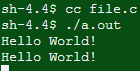 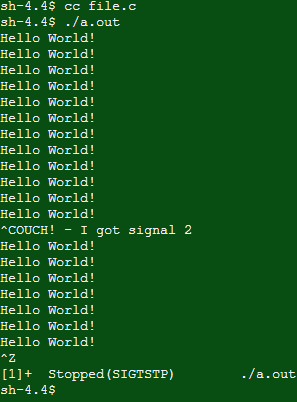 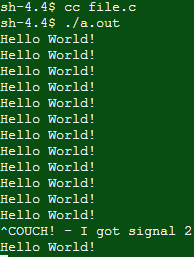 Ctrl + c
Run this
Ctrl + z
https://www.jkmaterials.yolasite.com https://www.jkdirectory.yolasite.com
Signal Sets
signal.h
sigset_t & functions (defines)
Used (sets)
sigaction & 
Other functions
Modify behavior (process)
#include <signal.h>
int sigaddset(sigset_t *set, int signo);	 /* add specified signal to signal set */
int sigemptyset(sigset_t *set);		/* initializes a signal set to be empty */
int sigfillset(sigset_t *set); /* initializes a signal set to contain all defined signals */
int sigdelset(sigset_t *set, int signo); /* delete specified signal from signal set */
https://www.jkmaterials.yolasite.com https://www.jkdirectory.yolasite.com
[Speaker Notes: The header file signal.h defines the type sigset_t and functions used to manipulate sets of signals.

These sets are used in sigaction and other functions to modify process behavior on receipt of signals.]
Signal Sets
sigismember() 
given signal is a member of a signal set?
#include <signal.h>
int sigismember(sigset_t *set, int signo);
Returns
1 (signal = member of signal set)
0 (signal ≠ member of signal set)
-1 (error)
Process signal mask
Set or examined
sigprocmask()
set of signals that are currently blocked therefore
not be received by the current process
#include <signal.h>
int sigprocmask(int how, const sigset_t *set, sigset_t *oset);
Change process signal mask
New values for signal mask are passed
Previous signal mask will be written
https://www.jkmaterials.yolasite.com https://www.jkdirectory.yolasite.com
[Speaker Notes: The function sigismember determines whether the given signal is a member of a signal set. It returns 1 if the signal is a member of the set, 0 if it isn’t, and -1 with errno set to EINVAL if the signal is invalid.

The process signal mask is set or examined by calling the function sigprocmask. This signal mask is the set of signals that are currently blocked and will therefore not be received by the current process.

sigprocmask can change the process signal mask in a number of ways according to the how argument. New values for the signal mask are passed  in the argument set if it isn’t null, and the previous signal mask will be written to the signal set oset.]
Signal Sets
Set = null pointer; value of how used
Only purpose  sigprocmask()
Fetch current signal mask = oset
sigprocmask()
Return
0 (success)
-1 (how  invalid) with errno = EINVAL)
https://www.jkmaterials.yolasite.com https://www.jkdirectory.yolasite.com
[Speaker Notes: If the set argument is a null pointer, the value of how is not used and the only purpose of the call is to fetch the value of the current signal mask into oset.

of
 is]
Signal Sets
Identify 
Blocked signals (pending)
sigpending()
#include <signal.h>
int sigpending(sigset_t *set);
Writes set of signals blocked  pending
set
Returns
0 (success)
-1 with errno
https://www.jkmaterials.yolasite.com https://www.jkdirectory.yolasite.com
[Speaker Notes: If a signal is blocked by a process, it won’t be delivered, but will remain pending. A program can determine which of its blocked signals are pending by calling the function sigpending.

This writes a set of signals that are blocked from delivery and are pending into the signal set pointed to by set. It returns 0 if successful, otherwise, -1 with errno set to indicate the error. This function can be useful when a program needs to handle signals and to control when the handling function is called.]
Signal Sets
Process 
Suspended execution
Until
Delivery of one of a set of signals
sigsuspend() – calling it
#include <signal.h>
int sigsuspend(const sigset_t *sigmask);
replaces the process signal mask with the signal set given by sigmask
Then suspend execution
Returns
Never return(success)
-1 with errno = EINTR
https://www.jkmaterials.yolasite.com https://www.jkdirectory.yolasite.com
[Speaker Notes: A process can suspend execution until the delivery of one of a set of signals by calling sigsuspend. This is a more general form of the pause function you met earlier.

The sigsuspend function replaces the process signal mask with the signal set given by sigmask and then suspends execution.]
Signal Sets – sigaction flags
https://www.jkmaterials.yolasite.com https://www.jkdirectory.yolasite.com
Topic Beyond Syllabus
Common Signal Reference
https://www.jkmaterials.yolasite.com https://www.jkdirectory.yolasite.com
Common Signal Reference
Default action for the signals in the following table is abnormal termination
https://www.jkmaterials.yolasite.com https://www.jkdirectory.yolasite.com
Common Signal Reference
Signals in the following table is abnormal termination
https://www.jkmaterials.yolasite.com https://www.jkdirectory.yolasite.com
Common Signal Reference
A process is suspended by default on receipt of one of the signals
https://www.jkmaterials.yolasite.com https://www.jkdirectory.yolasite.com